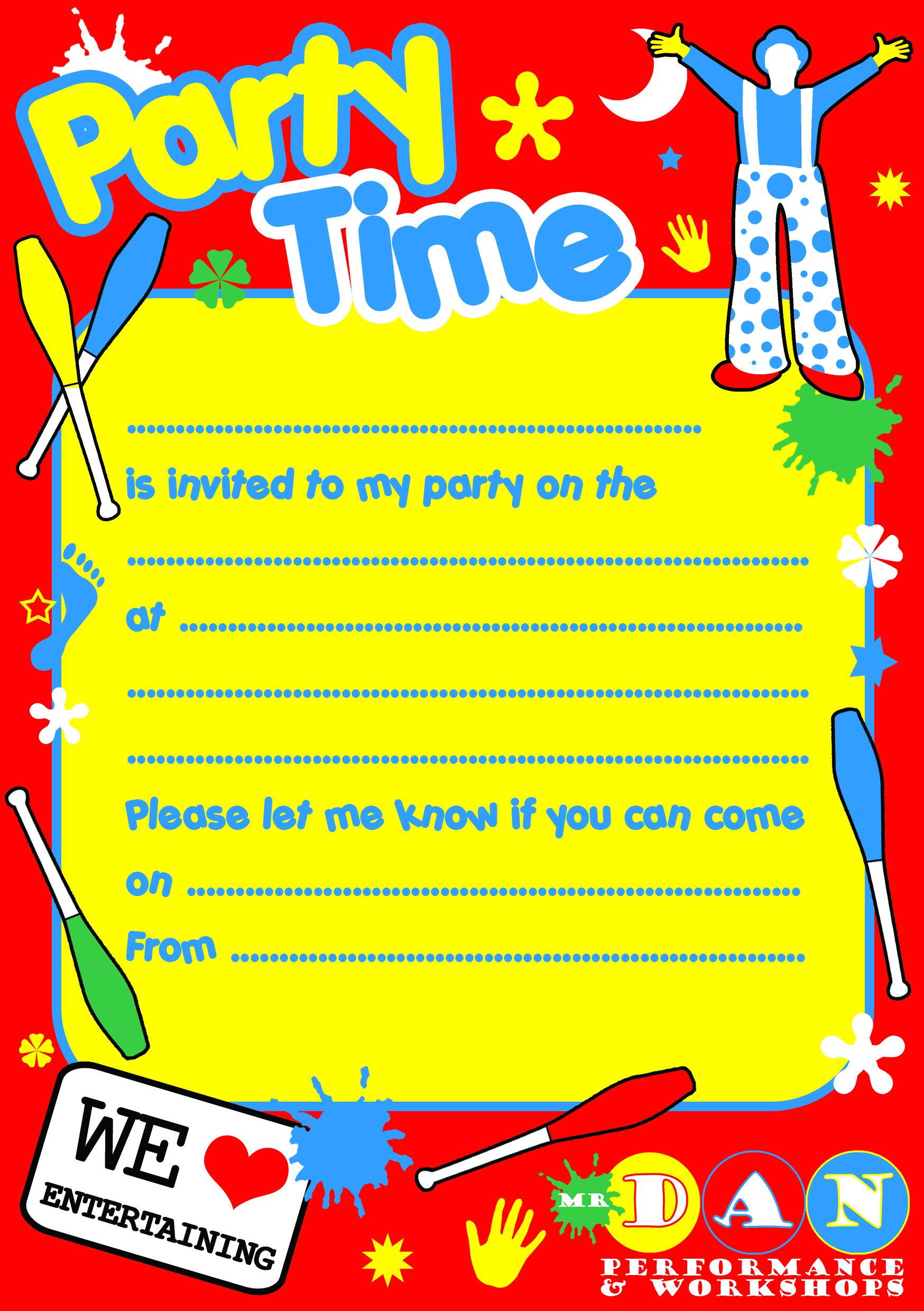 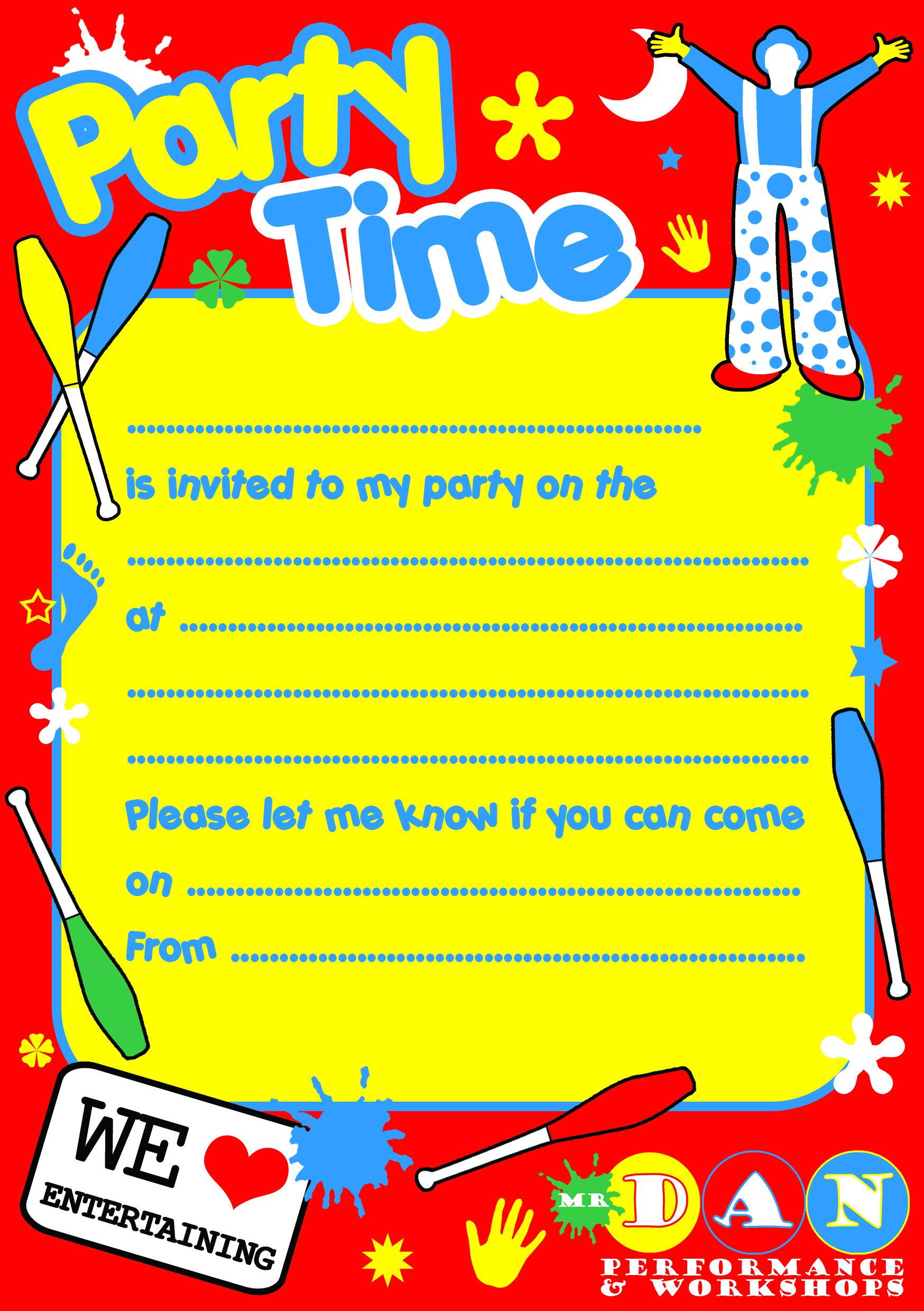 Type Name Here
Type Name Here
Type Date Here
Type Date Here
Type Venue & Address Here
Type Venue & Address Here
Type Telephone/Email Here
Type Telephone/Email Here
Type Your Name Here
Type Your Name Here